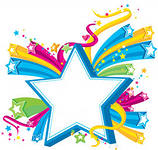 С наилучшими пожеланиями
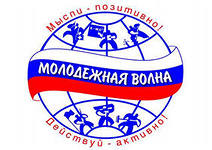 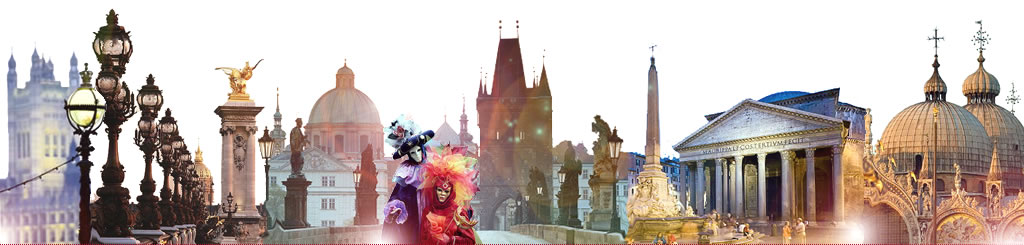 «Страна рыцарей, фей, и гномов»
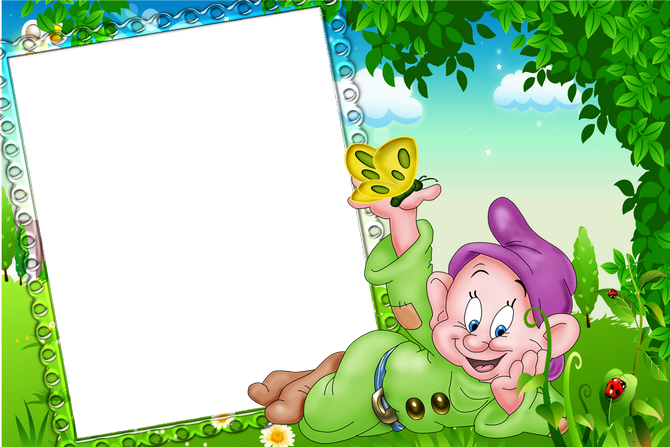 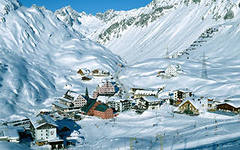 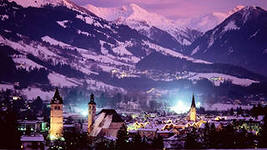 Австрия
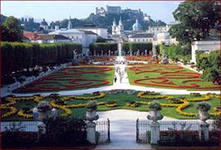 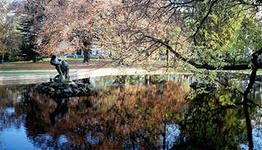 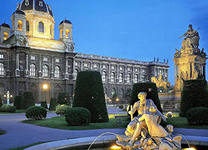 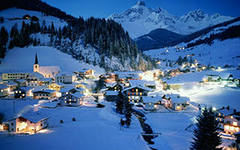 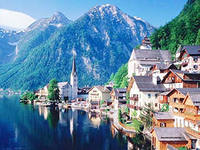 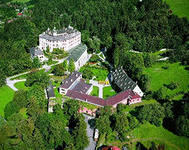 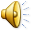 «Страна льда и огня»
«Страна льда и огня»
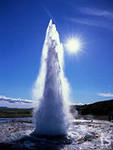 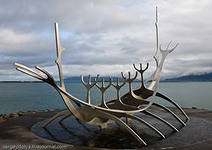 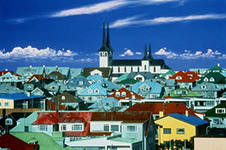 Исландия
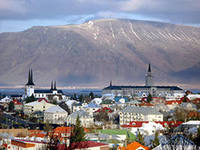 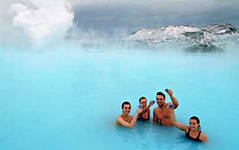 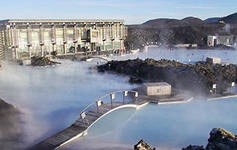 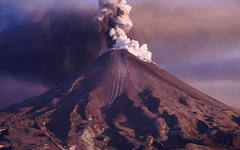 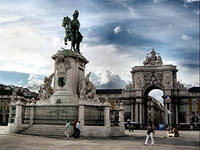 «Спящая красавица Европы»
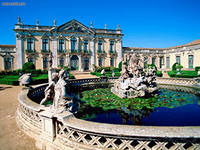 Страна  белоснежных пляжей, живописной природы  и удивительно красивых памятников старины.
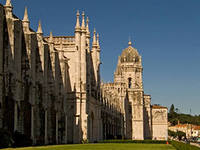 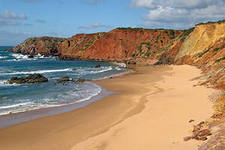 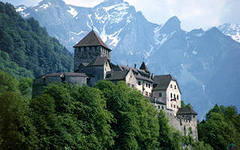 Португалия
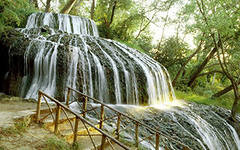 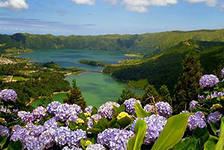 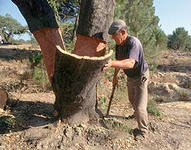 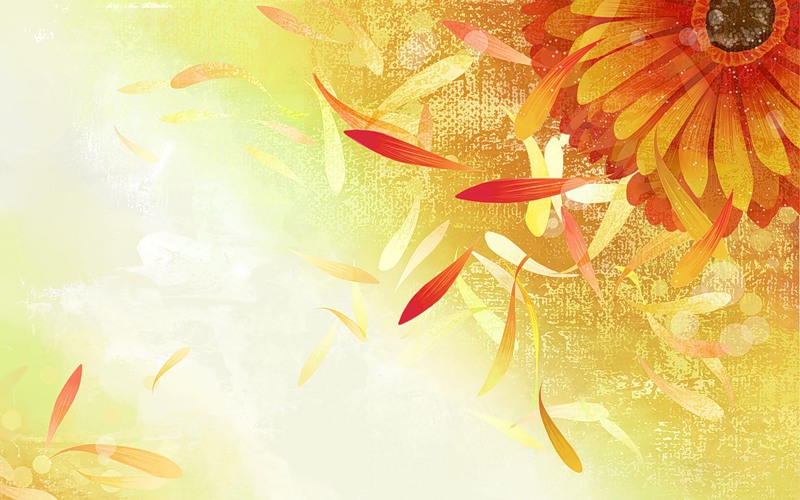 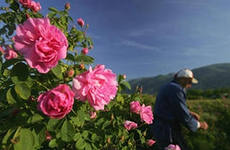 Символом этой страны является роза.
Болгария
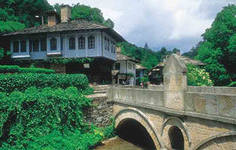 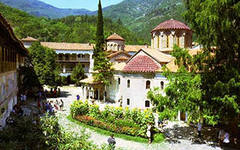 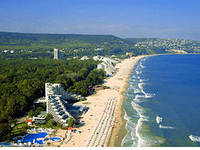 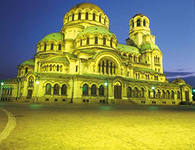 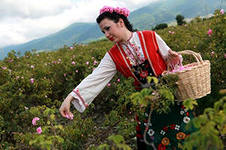 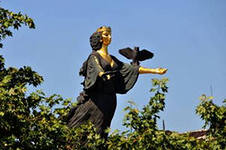 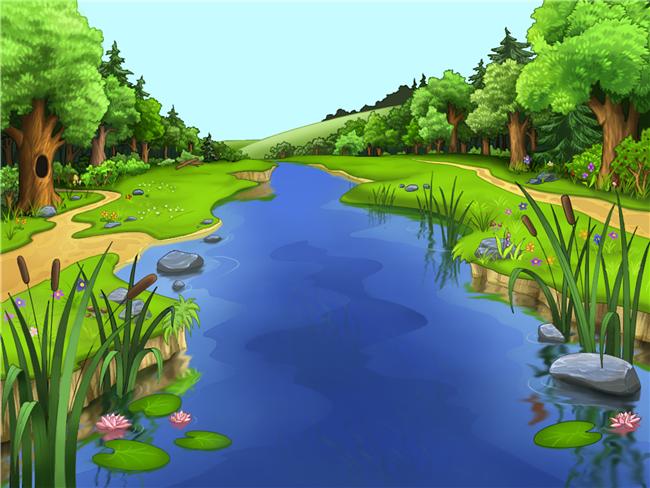 «Страна тысячи озер и рек»
Финляндия
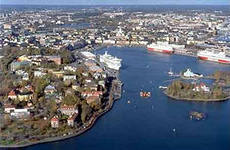 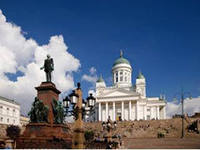 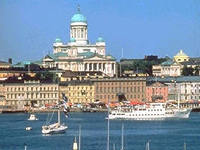 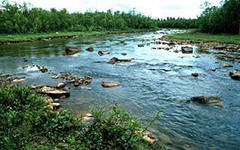 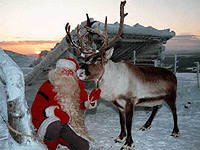 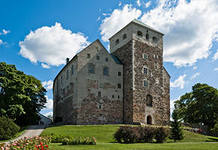 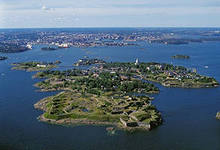 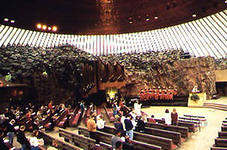 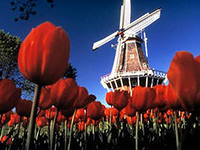 Страна сыра и ветряных мельниц. 
Символы страны – тюльпаны и деревянные башмаки-кломпены.
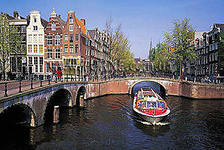 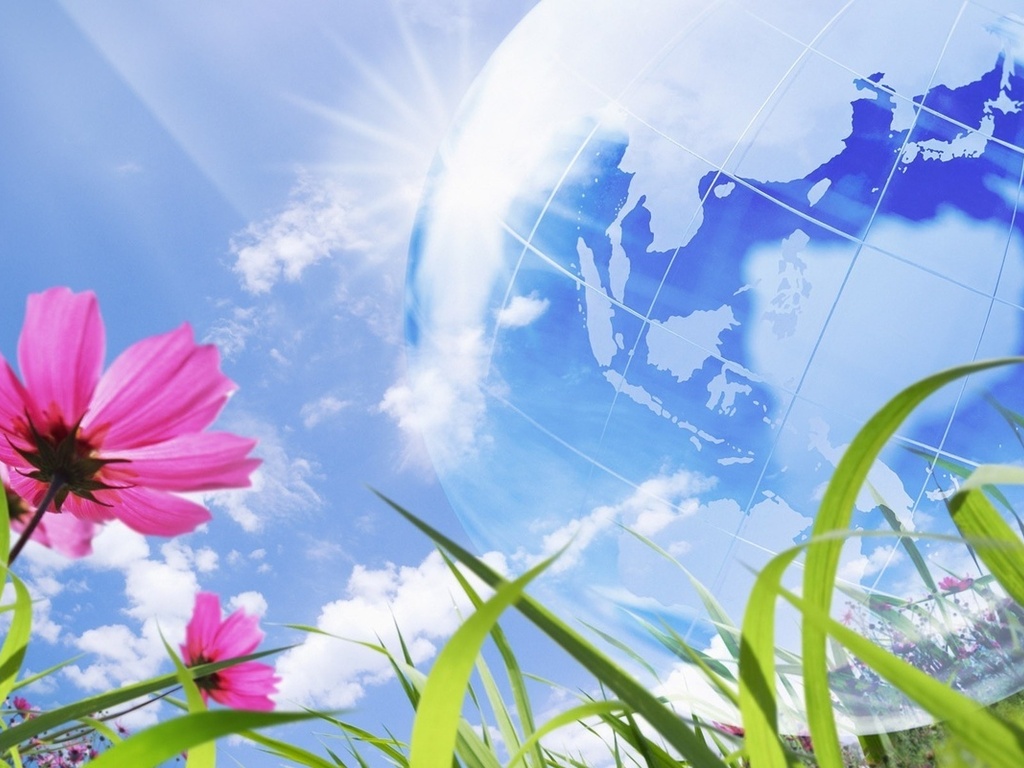 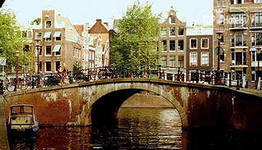 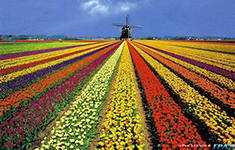 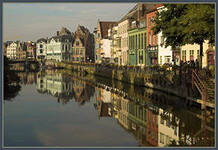 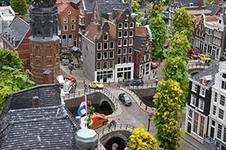 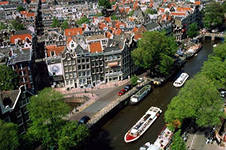 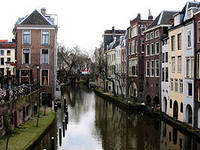 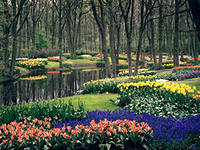 Нидерланды
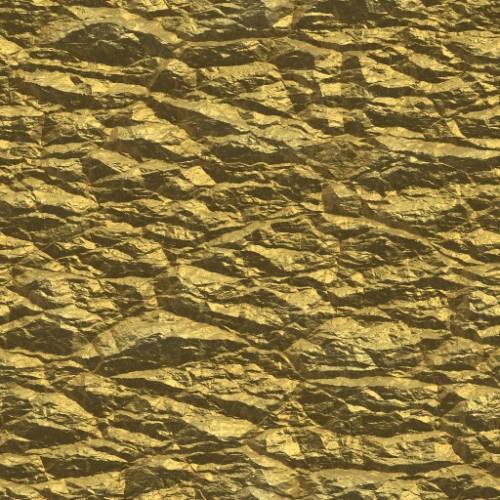 Страна замков. Символом является гранат – камень любви.
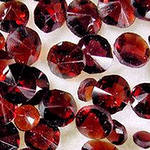 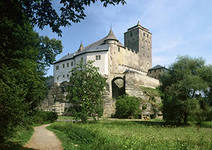 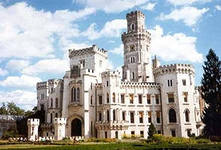 Чехия
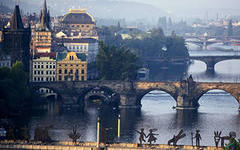 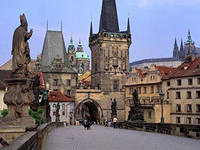 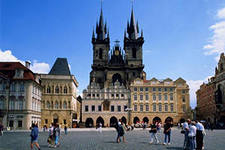 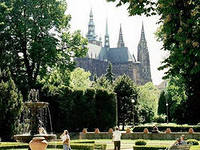 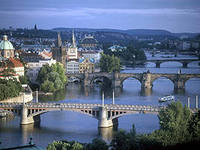 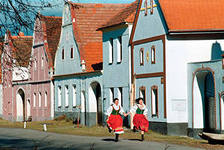 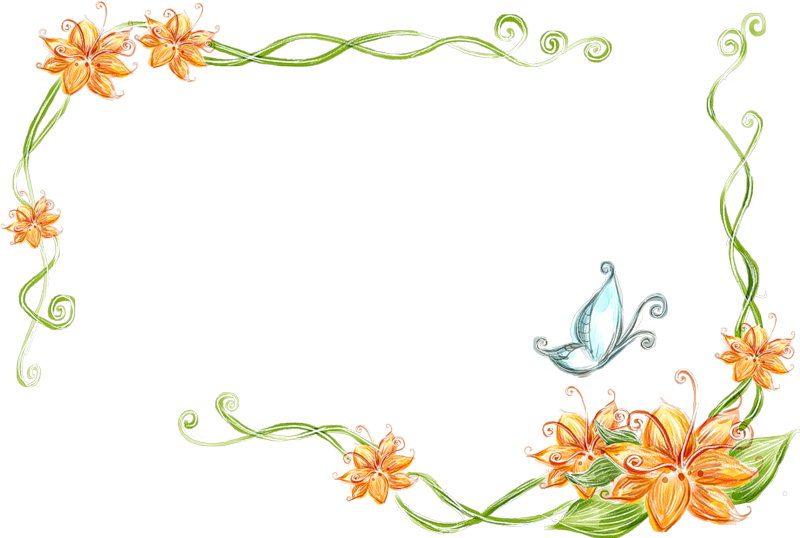 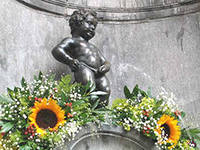 Страна вафель, шоколада и пива.
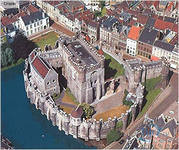 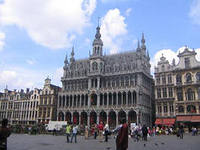 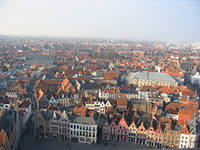 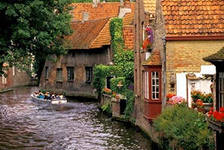 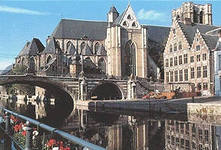 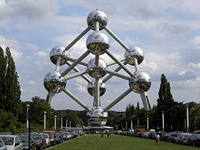 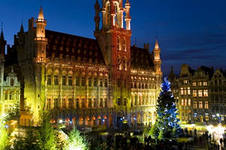 Бельгия